Розвиток сприймання і спостережливості у дітей
Роботу підготувала студентка 
32ПО(а) групи
 Бодарєва Таїсія
Сприймання – це відображення у свідомості людини предметів і явищ у сукупності їхніх якостей та частин, що діють у певний момент на органи чуття.
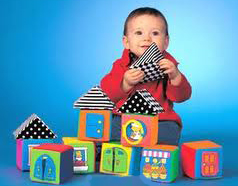 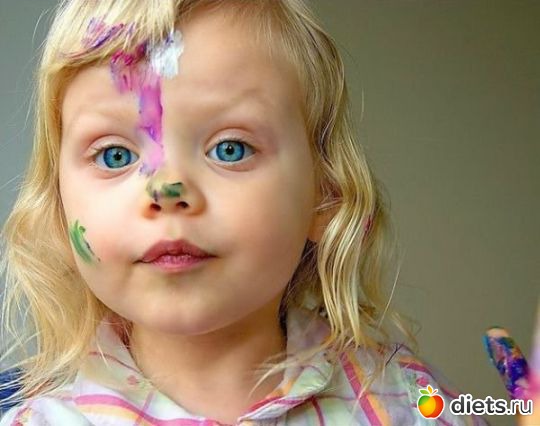 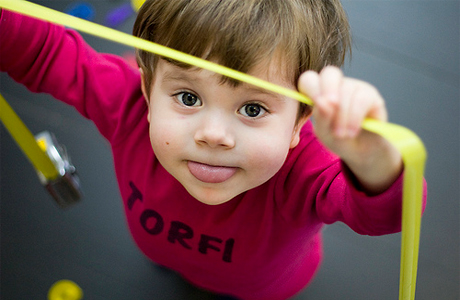 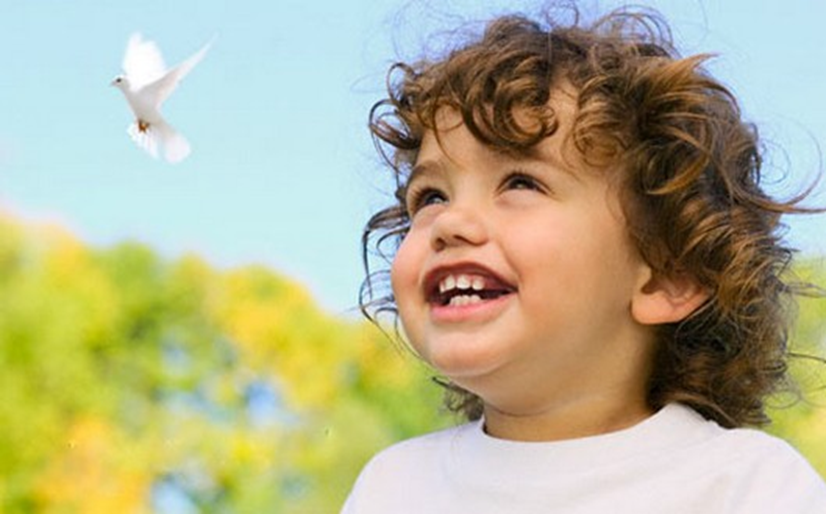 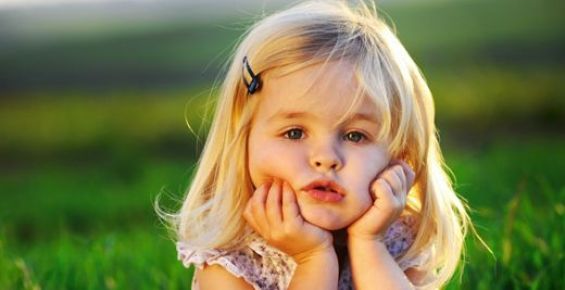 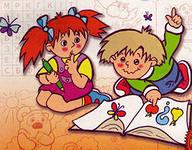 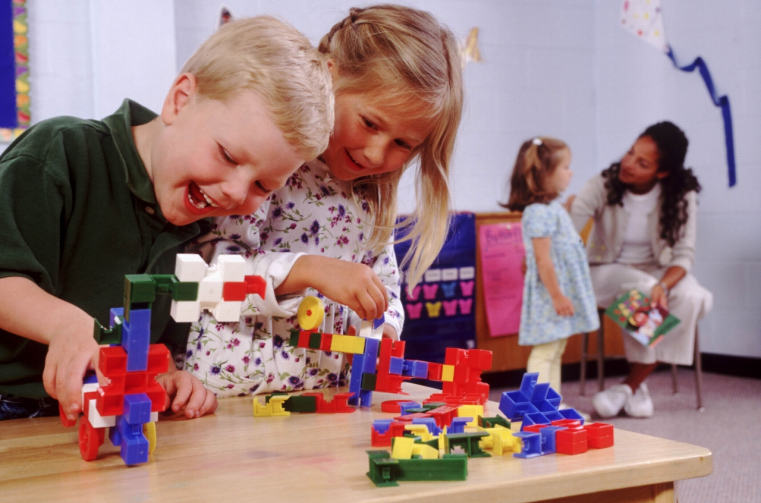 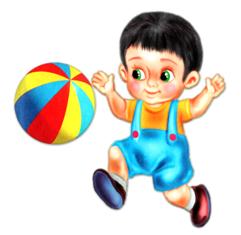 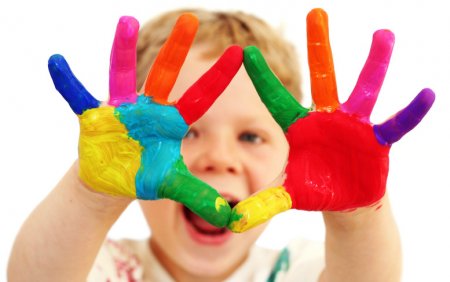 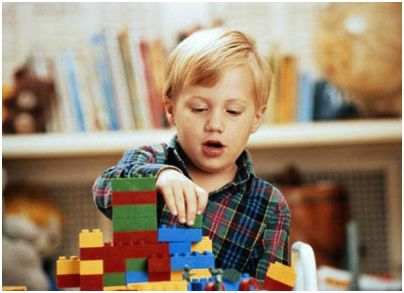 Ігри!
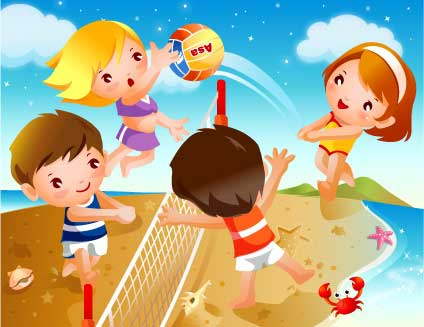 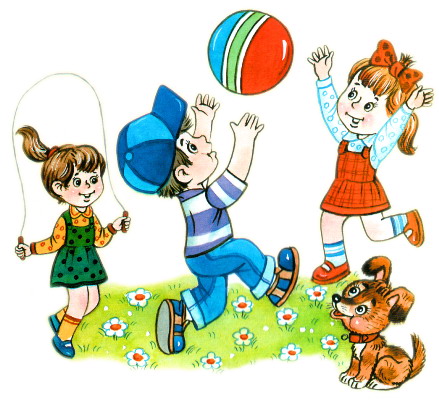 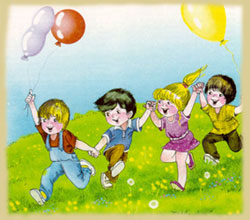